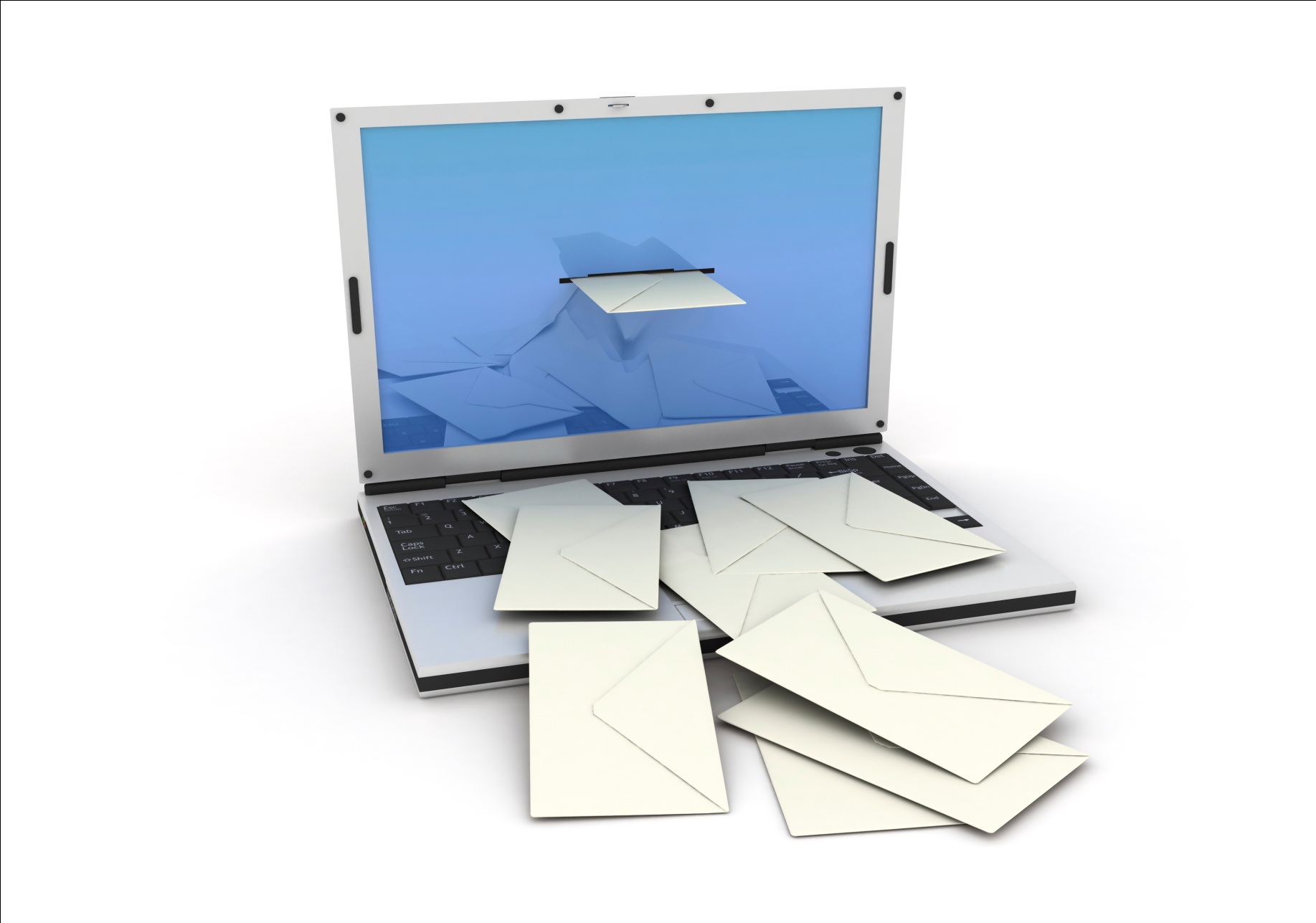 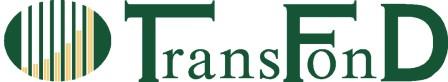 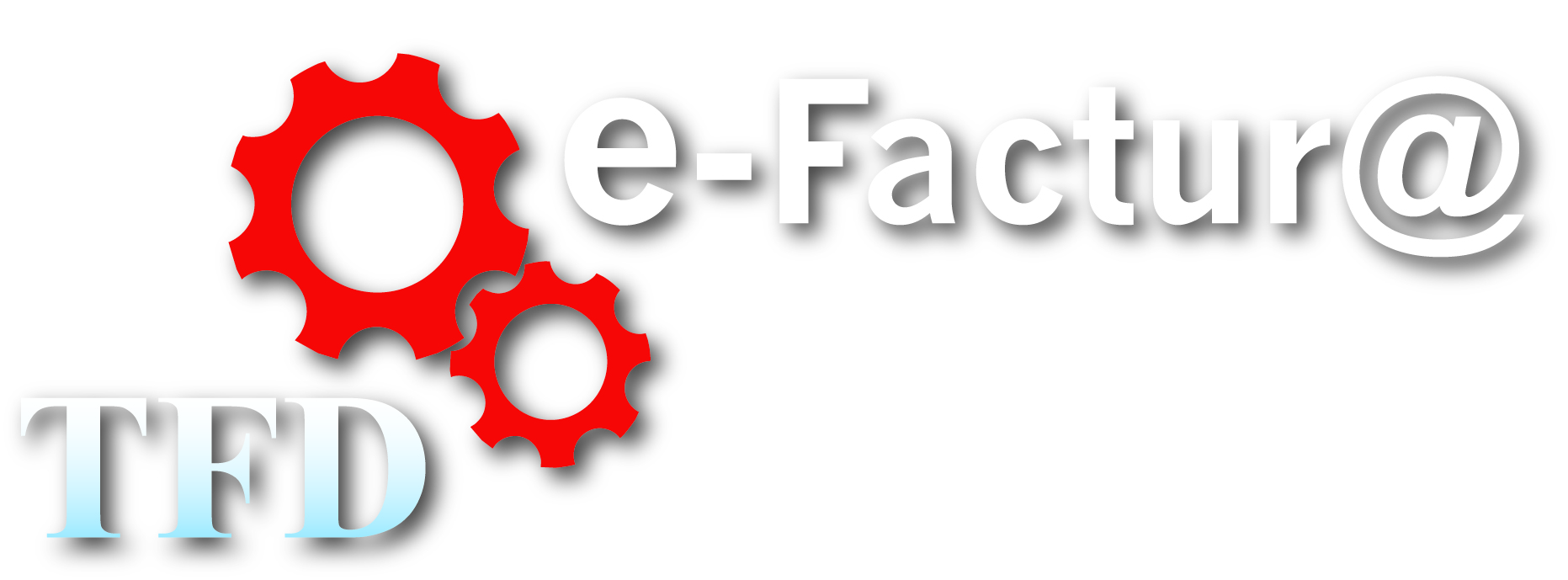 =  Eficienţă şi Inovare = SUCCES
SENT
Servicii TransFonD
2005 – Sistemul Electronic de Plăţi (SEP); 
	



2009 - Servicii de Arhivare Electronică (e-Arhiv@)


2009 - Linia de Urgenţă pentru Carduri (LUC)



2010 - Servicii de Facturare Electronică (e-Factur@)
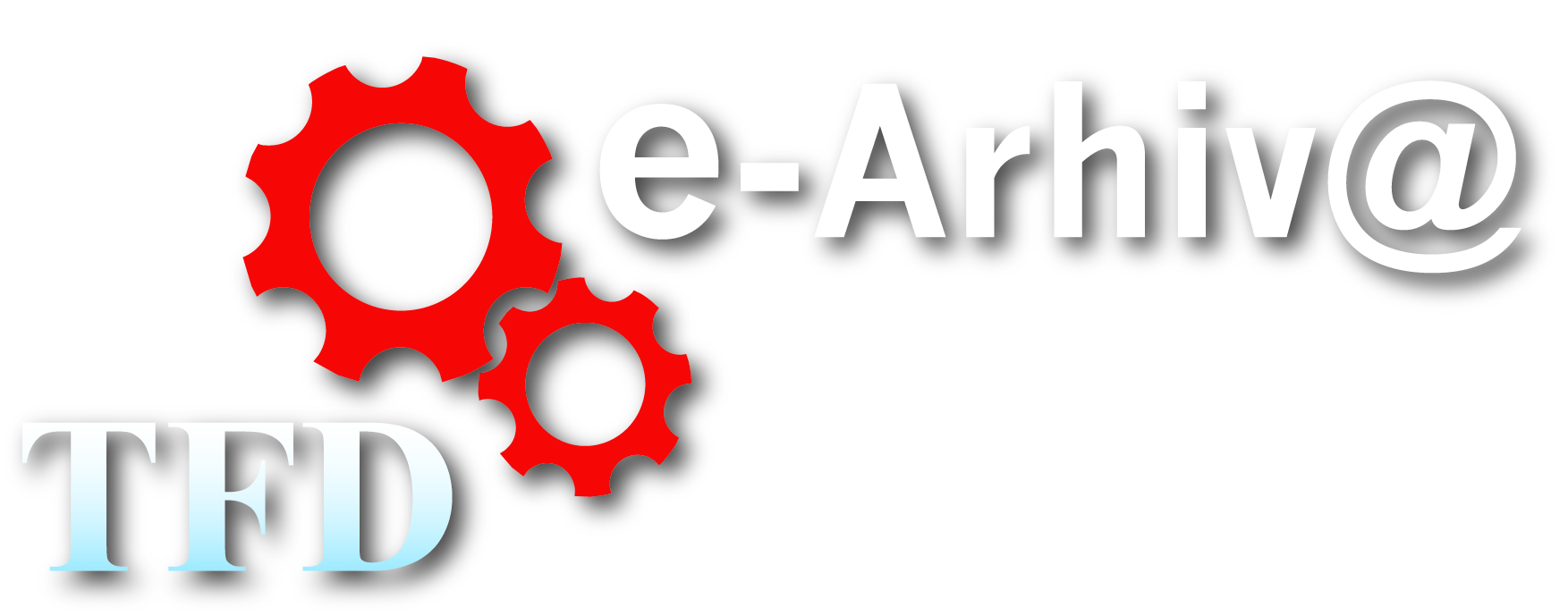 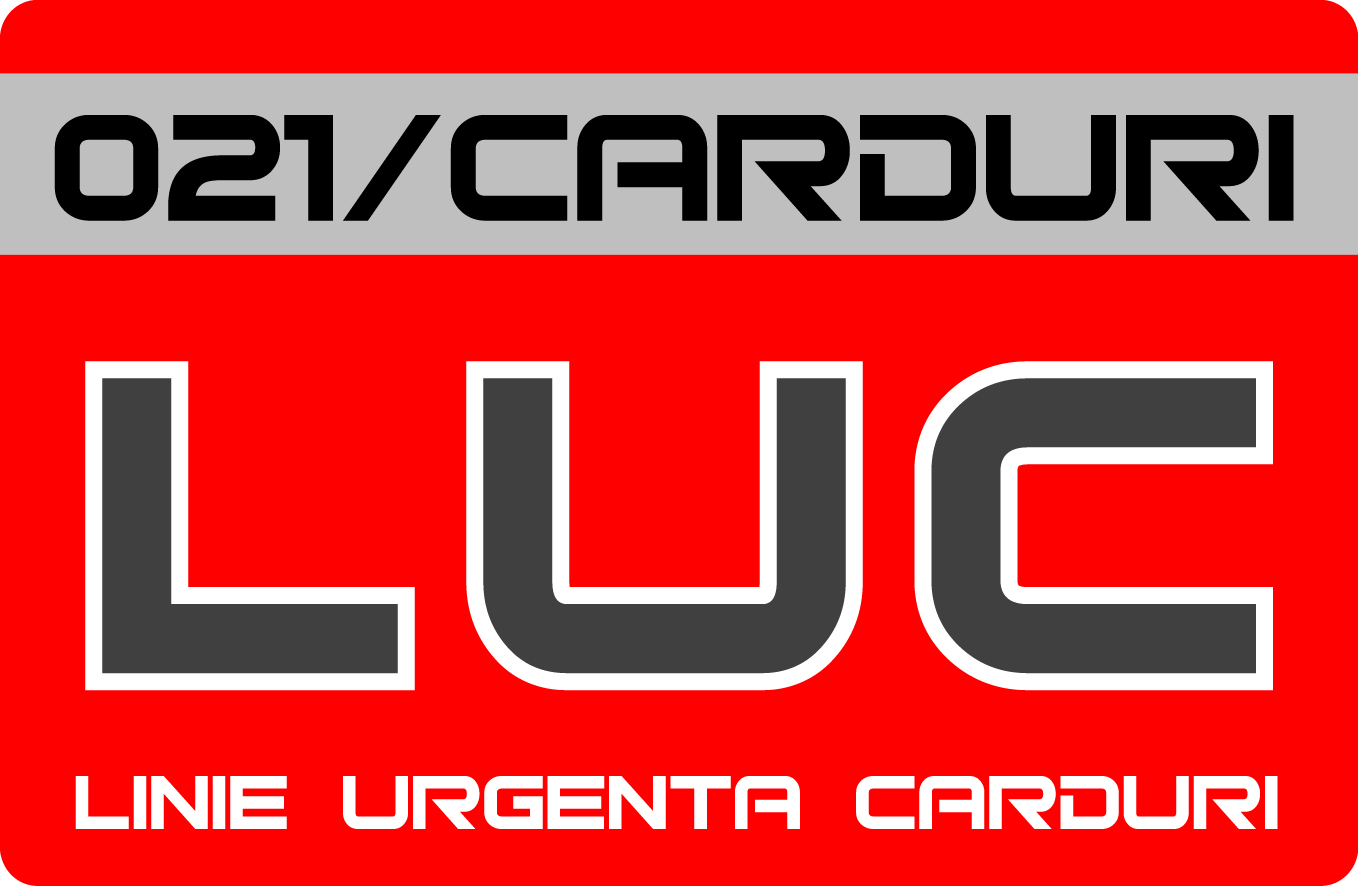 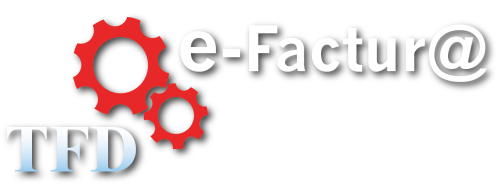 Fenomenul e-Business
DIRECŢII CERTE:
Uniunea Europeană urmăreşte impunerea facturării electronice, ca modalitate dominantă de emitere a facturilor – în orizontul de timp 2012-2015 (Raportul Grupului Expert e-Invoicing al Comisiei Europene, ian. 2009).
Factura electronică este parte din modelul SEPA AOS – SEIA.
În ultimii ani, atât companiile cât şi persoanele fizice aleg mijloace și canale de plată electronică în locul celor clasice.
Dezvoltarea de canale alternative pentru livrarea serviciilor bancare (internet banking, mobile banking, etc.).
Optimizarea proceselor interne și facturarea electronică vin în completarea instrumentelor deja utilizate în relaţiile de afaceri.
Automatizarea/Optimizarea proceselor duce la scăderea costurilor.
Automatizare
Procese
Reduceri
Costuri
Economia de cost la emitent
Factura clasică vs. Factura electronică
Factura Clasică
ERP
Încasare
Tipărire
Arhivare
10 ani
Expediere
Împlicuire
Sistem de producție
Resursa umană
sau 
STP
Resursa umană
sau 
STP
Resursa umană
Resursa umană
Resursa umană
Factura Electronică
Sistem de producție
ERP
e-Factur@
Încasare
SEP
 OP
 DD
STP
STP
România – cadrul legal
Legea 571/2003 – Codul Fiscal
 Legea 455/2001 – Semnătura Electronică
 Legea 135/2007 – Arhivarea Electronică
 Legea 16/1996 – Legea Arhivelor Naționale
 Legea 82/1991 – Legea Contabilităţii
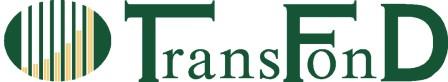 Recunoaşterea juridică a facturii electronice
Soluția dezvoltată de TransFonD asigură complet legalitatea parcursului facturilor.
“O persoană impozabilă […] nu trebuie să emită facturile şi pe suport 
hârtie pentru ca acestea să fie considerate documente justificative 
valabile.” (Direcţia de legislaţie în domeniul TVA, 
Ministerul Finanţelor Publice, 18.02.2010)
e-Factur@
e-Factur@ – fluxul de procesare
Transmitere factură prin bancă
Plată (OP, DD)
Plată (OP, DD)
Acces către factură
Transmitere fişiere
Arhivare electronică
XML/ PDF
Emitent facturi
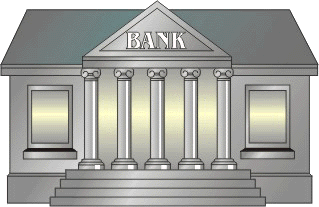 Internet banking
Cont bancar Emitent
Banca
Clientul
Emitentului
Validare 
format
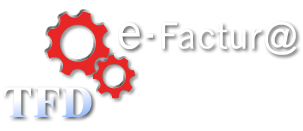 Interfaţă emitent
Interfaţă client
Semnare electronică
Transmitere
notificare 
prin e-mail
Emitere facturi
Reconciliere
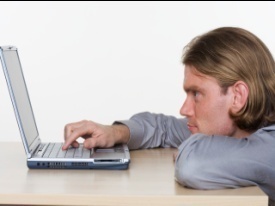 Clientul
Emitentului
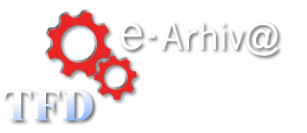 Rolurile participanţilor la sistem
e-Factur@ - Beneficiile serviciului
Beneficii emitenţi facturi
Beneficii destinatari facturi
Optimizarea proceselor pentru emitentul de facturi
Reducerea costurilor aferente procesului tradiţional de facturare:
Emitere (consumabile)
Livrare (taxe curierat)
Arhivare, în conformitate cu cerinţele legale în vigoare
Posibilitatea împerecherii informațiilor de facturare cu instrucțiunile de debit direct 
Eficientizarea timpilor de reconciliere a proceselor de recepţionare a facturilor şi a fluxului de numerar
Posibilitatea interfaţării aplicaţiilor interne cu   e-Factur@ pentru automatizarea importului facturilor în sistem
Reducerea timpului de transmitere 
Validarea datelor în momentul transmiterii
Confirmarea livrării şi a vizualizării facturii
Regăsirea facilă a facturii originale în arhiva electronică
Livrare garantată şi în timp redus

 Diminuarea riscului apariţiei erorilor de procesare asociate intervenţiei umane
Diminuarea volumului de hârtie manevrată
 Posibilitatea de arhivare electronică a facturilor primite
 Regăsirea facilă a facturii originale
 Posibilitatea de recepţionare şi plată a facturilor prin intermediul bancii
 Managementul centralizat al administrării profilului de utilizator (printr-un punct unic de acces - aplicaţia e-Factur@)
Mulţumesc !
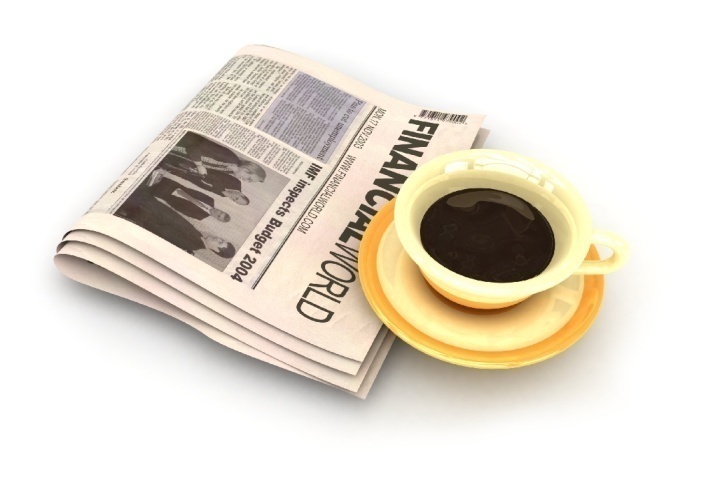